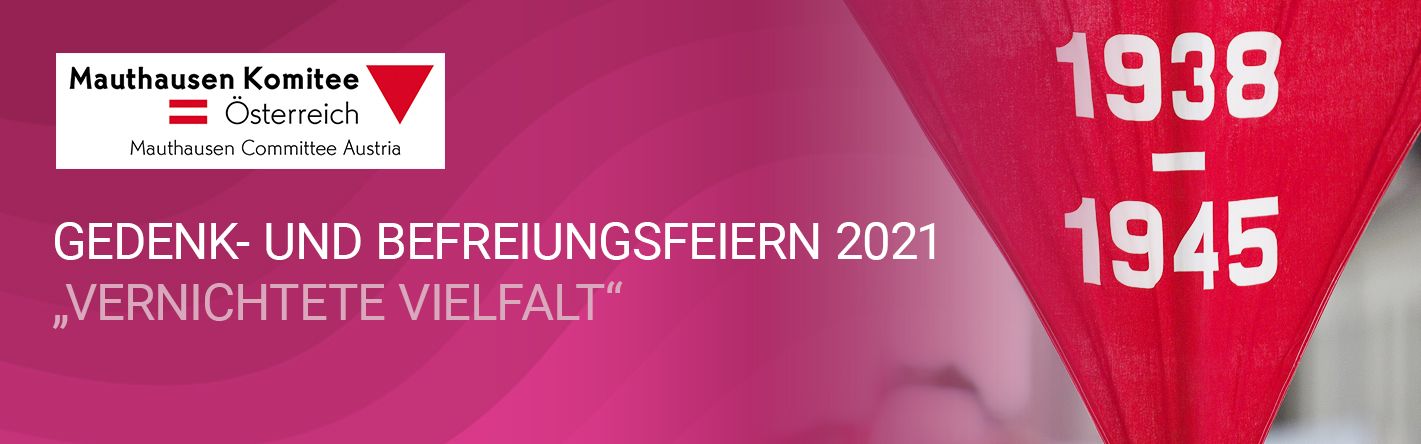 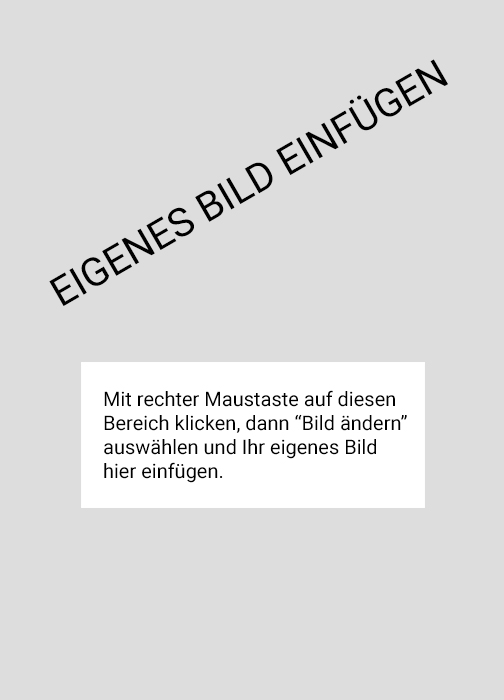 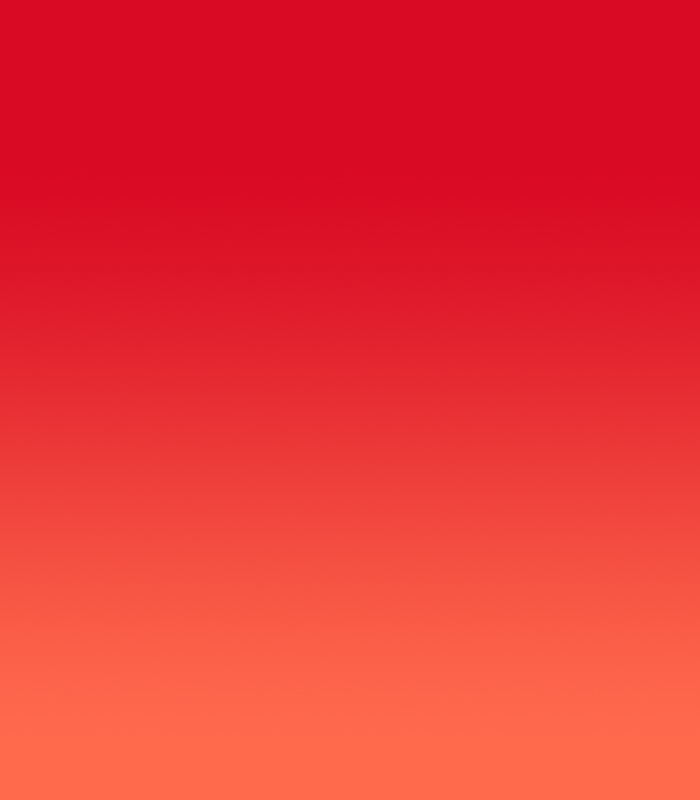 #fürvielfalt


Name der Botschaft oder der BotschafterInnen
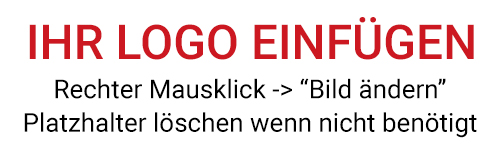